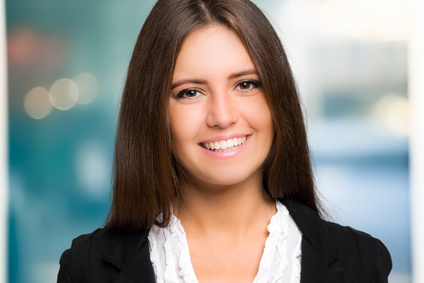 CONTATO
OBJETIVO
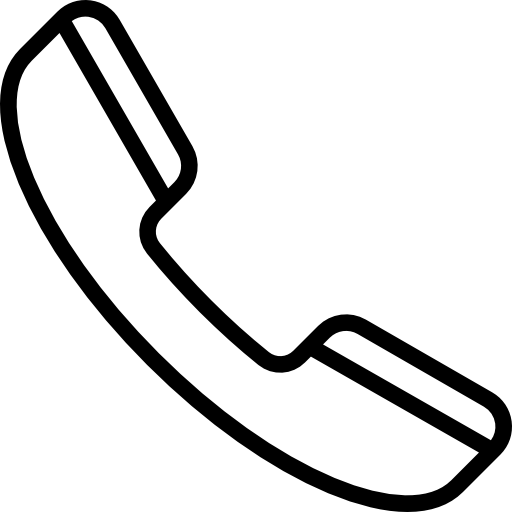 000 111 333
Lorem ipsum dolor sit amet, consectetur adipiscing elit. Morbi tristique sapien nec nulla rutrum imperdiet. Nullam faucibus augue id velit luctus maximus. Interdum et malesuada fames ac ante ipsum primis in faucibus. Etiam bibendum, ante nec luctus posuere, odio enim semper tortor, id eleifend mi ante vitae ex. Sed molestie 
varius erat a aliquet.
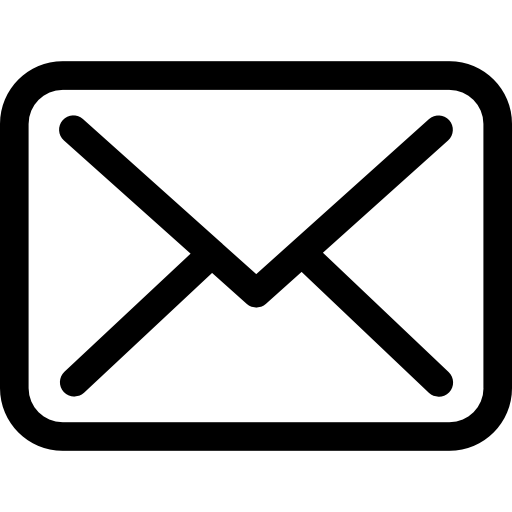 name@mail.com
12 Street NameLisboa
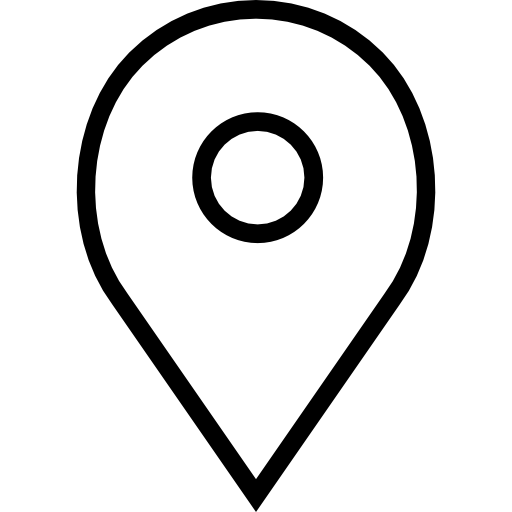 Karine LEMORCHIN
LinkedIn.com/name
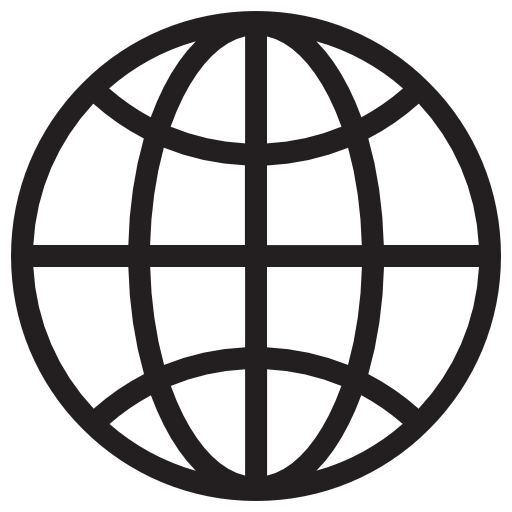 Titulo do trabalho
EXPERIÊNCIA PROFISSIONAL
FORMAÇÃO
Empresa
Cargo exercido
Lorem ipsum dolor sit amet, consectetur adipiscing elit. Morbi tristique sapien nec nulla rutrum imperdiet. Nullam faucibus augue id velit luctus maximus.
Universidade – Grau
Lorem ipsum dolor sit amet,   consectetur adipiscing elit.
Universidade – Grau
Lorem ipsum dolor sit amet,   consectetur adipiscing elit.
Empresa
Cargo exercido
Lorem ipsum dolor sit amet, consectetur adipiscing elit. Morbi tristique sapien nec nulla rutrum imperdiet. Nullam faucibus augue id velit luctus maximus.
Universidade – Grau
Lorem ipsum dolor sit amet,   consectetur adipiscing elit.
Empresa
Cargo exercido
Lorem ipsum dolor sit amet, consectetur adipiscing elit. Morbi tristique sapien nec nulla rutrum imperdiet. Nullam faucibus augue id velit luctus maximus.
Universidade – Grau
Lorem ipsum dolor sit amet,   consectetur adipiscing elit.
QUALIFICAÇÕES
Marketing
Office 2017
C++ / MySQL
Photoshop CS
HOBBIES
Leitura
Música
Viagem
IDIOMAS
Espanhol
Inglês
REDES SOCIAIS
Facebook.com/name
Twitter.com/name
Linkedin.com/name
Viaduc.com/name